Sickle Cell Trait with Pulmonary Tuberculosis With Diabetes mellitus
by  Group = 15
71 –Pooja parmar
72- Shivani parmar
73- Parth gunvant kumar
74- Soham Patel
75- Arjvi Patel
Dr.Piyush
Dr Dipti Karbhari
History of patient-
Presenting a case of 20 years old female admitted in J- 4 ward of new civil hospital surat. 
Date- 20 th january 2017.
Referred from SMIMER hospital.
Chief complaints
Breathlessness
Ascites
Congestive spleenomegaly
Pain in knee joint 
Difficulty in walking
Edema over legs
Swelling over face
Yellowish Discolouration on skin
All Complain was there since 15 days.
Past history Tuberculosis and taking Treatment.
Sickle cell trait
Trait = Mutation in one gene only
Disease = Mutation in both gene 
It is always hereditary (from birth)
Patient remains Asymptomatic.
Patient suffer from Symptoms
1.severe physical stress.
2.Acute infection..
3. Bone infacts = Pain = Due to inadequate blood supply
4. Asceptic necrosis
5 .Hepatospleenomegaly = Over Work of Erythropoietic system
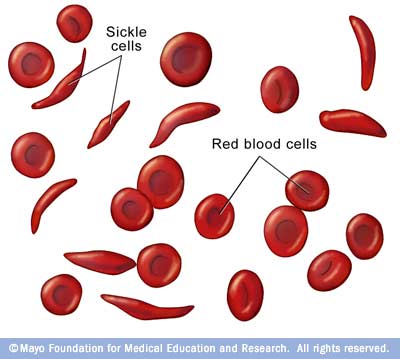 Sickle Trait provides resistance to malaria
Sickle cell trait provides resistance to malaria.

Malaria is a parasitic disease cause by plasmodium falciparum in africa .
Malaria parasite spends a part of its life cycle in erythrocytes, increased lysis of sickled cells inturupt the parasite cycle.
Biochemical Explaination of Sickle Cell Disease
Single nucleotide alteration (  point mutation )
Beta globin gene of Hb 
Thymine for adenine (GAG to GTG) at the 6th codon of beta gene.
Change encodes valine instead of glutamic acid in the 6th Amino acid of beta chain of Hb.
The charge at this site is altered and allows for polymerisation of Hb under condition of hypoxia.
Normal and Sickled Red Blood Cells in Blood Vessels
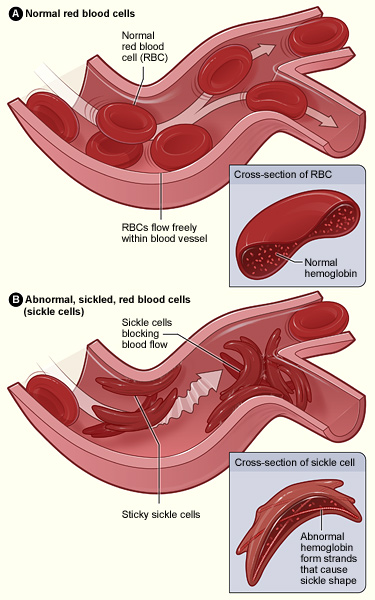 Biochemistry SectionSample type- Blood [serum,plasma]     Date-21/01/17
What other investigation like to do with this case?
For Diagnosis of Tuberculosis
Sputum Culture
Montex Test
Imaginary Study

Sickle Cell
Dithionet test
Turbido metery test- it is used to find the no. of cells in a solution.
Hb Electrophoresis.
HPLC
More Electrophoresis
As an example,considered Hb the O2 carring protien in the blood
Hb as 4 polypeptide subunits 2Alpha & 2 Beta
Most people homozygous for the HbA Beta subunits
The HbS allele is common in west africa(It confers Malaria resistence)
HbS has an uncharged valine in case of negatively charged glutamic acid found in HbA
Understanding Of Electrophoresis
HbA
Glutamic acid
Negative Charge
Move More Distance



HbS
Valine
Neutral Charge
Move Less Distance
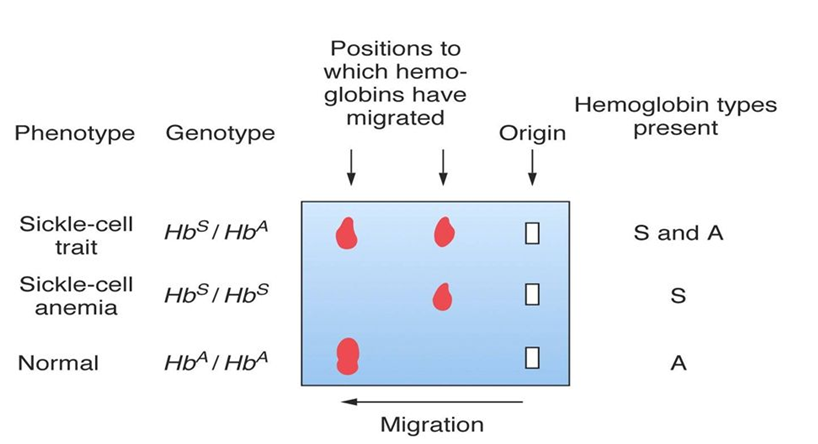 Dithionite test
Inexpensive
Rapid
Convenient
The reagent consists 
Saponin.
Make RBC Haemolysis
Na-dithionite 
Hb deoxygenates, 
Haemoglobin Polymerazition
Turbidity of The Sample
Positive Test show Turbidity
HPLC     TEST
What is treatment of sickle cell disease & Trait
Hydroxyurea
Oxygenation
Hydration
Hydroxyurea
Induce gene for gamma globin chain
5 to 10 fetal Hb synthesis
Interfer with polymerization of deoxy HbS
Prevent crisis and improve oxygenation
Oxygenation therapy
More oxygen
Less deoxygenated Hb
Decrease in polymerization
Decrease in lysis of RBC
Hydration
Increase in water intake
Increase in body fluid
Increase in circulation
Increase in oxygenation
Decrease polymerization 
Decrease in lysis of RBC
What is tuberculosis ?
It is  most prevalent communicable infectious disease caused by Micobactarium tuberculosis
It mainly affects the lungs but can spread to otherparts of the body
How long do TB bacteria stay alive?
Stay alive in the  unfresh air for few hrs.
Can’t survive in fresh air & sunlight
How you get TB?
The patient of TB of lung coughs, sneeze, talks,droplets containing the bacteria are released into air…….
Symtoms of TB
Bad cough- minimum for 2 weeks
Pain in chest & they may cough up blood
Fever
Chills
Night sweats 
Loss of appetite
Weight loss  and fatigue
Diagnosis of  TB
Based on :
1. Chest Examination

2.Microscopic Examination(Sputum Exa.)

3.Culture of body fluid
Chest Radiography
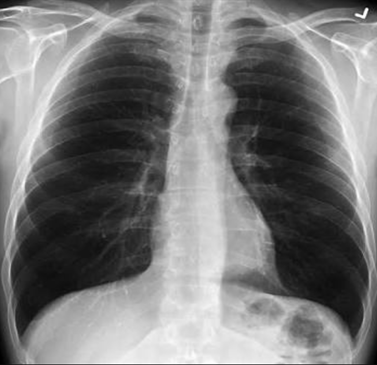 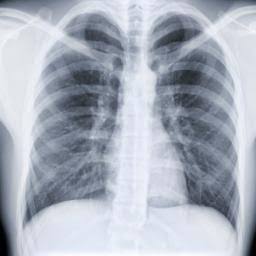 1.Sputum Examination
Are essential to confirm TB best collected in morning before any meal
Sputum examination for 3 days
Sputum can be collected from laryngeal swab, or Bronchial washing
Smear should be prepared from thick dirty part of sputum 
Stain with Ziehl-Neelson technichque
Clinical presentation of TB
Chest Radiograph:
Congestion
Patchy or Nodular infiltrates
CT scan: 
 To detect lung cavities caused by TB
MRI:
This  test looks for TB in the brain or the spine
For Pulmonary & Extra-Pulmonary TB
Treatment of TB
Always treat with multiple drugs , Never add a single drug to a failing regimen
Treatment course depends on the categories of the patients
Usually 6 months, sometimes 9 months
4 drugs for 2 months:
1. Isoniazid 
2. Rifampicin = Red Colour Urine 
3. Ethambutol  
4.pyrazinamide 
Two drugs for 4 or 7 months:Isoniazid & Rifampicin
Other Investigation need to evaluate DM
Serum Insulin
Serum C-peptide
Glycated hemoglobin  HbA1c
Diabetes Mellitus
Type 1= Insulin dependent diabetes melitus
1.Autoimmune (Islet cell antibodies)
2.Distruction of beta cells of pancreas-little or no insulin production 
Requires daily insulin administration
May occur at any age usually appears below age 15 yrs
Type 2:NIDDM:
1. caused by disturbance in insulin reception in the cells- decrease in numbers of insulin receptors
2. Loss of beta cells responsiveness to glucose leading to slow or decreased insulin released by the pancreas
Occurs at the age >40yrs but can also occur in children
Pre-Diabetes
Impaired fasting glucose
-FBS- 100 to125 mg/dL
Impaired glucose tolerance
-OGTT 140 to 199 mg/dL
HbA1c 5.7-6.4%
What we have learned ?